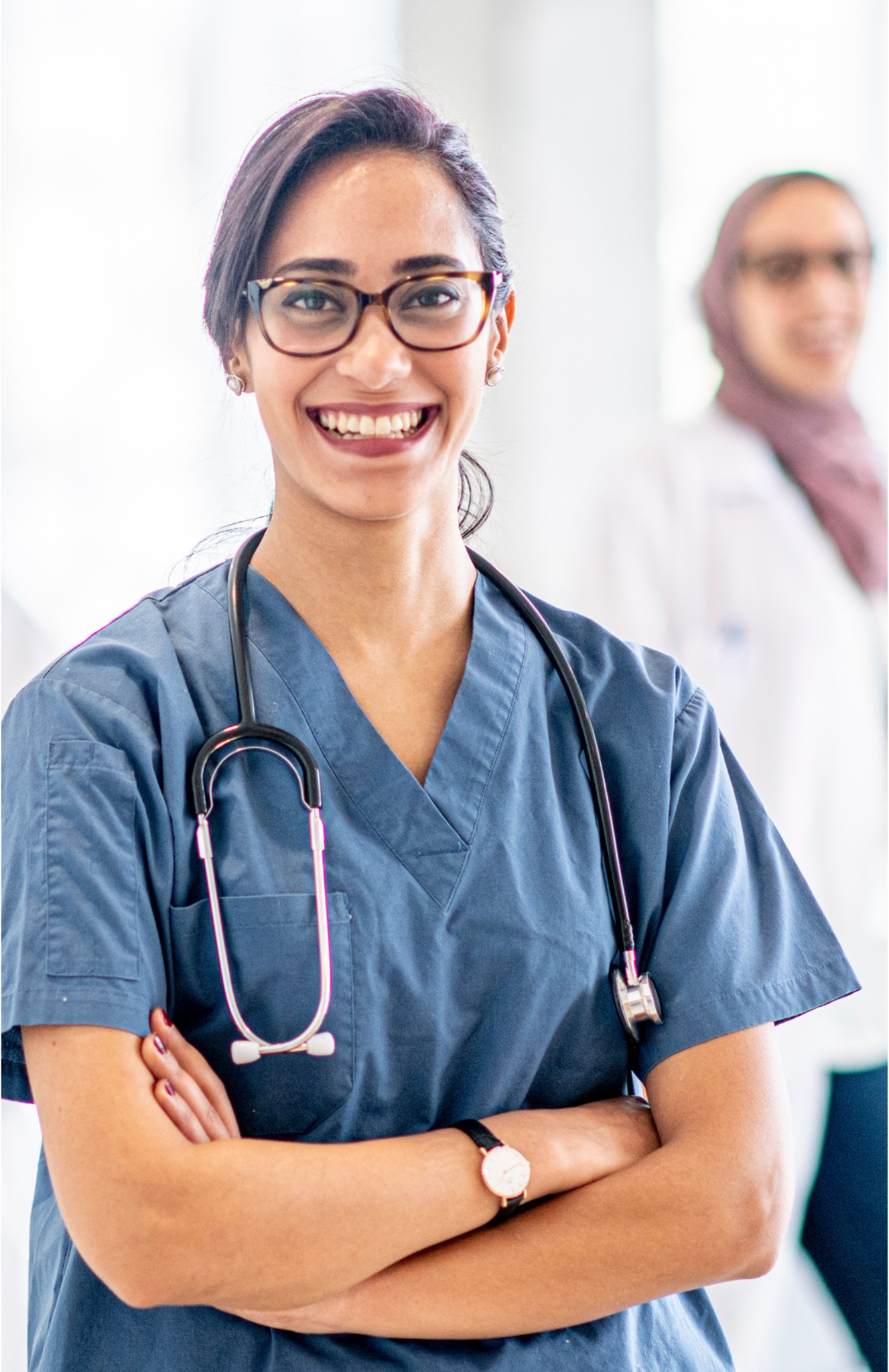 Section 6. Getting Practical
Part One: How can our PFAC partner in diagnostic quality and safety activities?
[Speaker Notes: o   This is Section 6 of  is Section 6 of the toolkit, “Getting Practical”, and we’ll start with Part One, How can our PFAC partner in diagnostic quality and safety activities?]
The importance of patient and family engagement at the health system level and personal level
Reviewing What We Have Learned
The diagnostic process and how diagnostic errors occur
Examples of successful PFAC projects and activities
How to use your own lived experience to improve care and diagnosis for others
How our hospital addresses issues of diagnostic safety
[Speaker Notes: o   By now, we have covered a huge amount of information, so let’s pause and just take a look at all that we have learned and done together. We’ve discussed the importance of patient and family engagement and how valuable PFACs can be to their hospitals. We reviewed the diagnostic process, how diagnostic errors occur and how they can be prevented. We learned how to take our own lived experience and turn it into ideas for action. And finally, we examined what’s going on in our hospital with regard to diagnostic safety and quality.]
Introduction
Turning Our Individual Experiences Into Ideas For Action
Background
Presentation
Hospital Course (if inpatient) or Course of Care/Treatment (if outpatient)
Ultimate (Correct) Diagnosis
Discussion
Teaching Points/Opportunities to Improve
[Speaker Notes: o   This graphic is just a quick refresher of the What if? Template that you’ve gotten to know and use in Section 4. As a reminder, we use this template as individual patients to think about what we want to improve upon or expand upon from our own care. However, for the next few slides, we are going to transition to a new template—called the Patient Engagement Template, which will help us as a whole group figure out what we can do to contribute to—or lead—a project in diagnostic quality and safety.]
How Can Our PFAC Mobilize For Action?
[Speaker Notes: o   In just a little while we will circle back to the ideas we’ve already discussed for projects and work on picking one on which to focus, but first let’s think more specifically about what a PFAC would do—how we as PFAC members would lead or contribute to a project on diagnostic quality.]
Patient Engagement Template
[Speaker Notes: o   This is the Patient Engagement Template; it is based on the principles of patient engagement developed by the Patient-Centered Outcomes Research Institute, and several tools developed by those involved in creating this Toolkit. It breaks any project idea into three parts—planning, conduct, and dissemination or evaluation. Each of those sections include a number of questions to consider, to help us determine what we can and want to do.]
[Speaker Notes: o   First, in the planning phase, we would need to consider—
What is the type of patient or family experience we need for this project?
Do we have enough of this experience and if not, where could we find additional partners? 
Are there other patient safety groups who may be helpful?
How can we partner in the creation and design of the plan for this project/effort?]
[Speaker Notes: o   In the “conduct” section—this is once the project is under way, the questions we need to consider are:
How can we co-design specific elements of the intervention (i.e., data collection tools, processes, or other items)?
As results emerge, how can we help to prioritize meaningful themes and trends, and help to interpret findings?
How can we partner in ongoing assessment and adjustment of the project/effort?]
[Speaker Notes: o   And then when the project is well underway or at the end, what would we need or want to do to share the work with others, or evaluate how well the project worked?  We would want to think about:
How can we help to identify and participate in unique and patient-relevant venues for dissemination? 
How can we partner in evaluation and improvement of the project/effort?]
Patient Engagement Template
[Speaker Notes: o   To get a feel for how the template works, let’s walk through a quick example.]
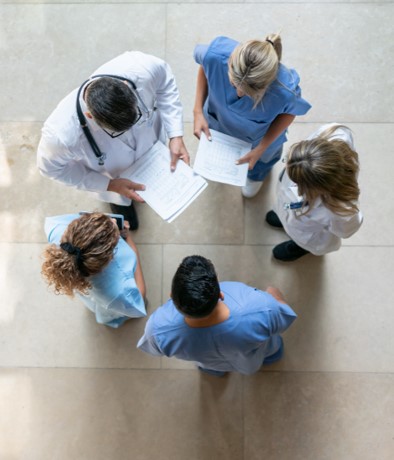 Patient Engagement Template Example
Families facing emergency situations, worried about the quality of their care
Seek to partner with the hospital to explore an “escalation pathway”
[Speaker Notes: o   Let’s imagine a PFAC that wants to develop a simple “escalation plan” for patients/families in an emergency situation who do not feel they are getting appropriate care. Such escalation pathways exist and have been used in other hospitals and health systems.  The PFAC wants to partner with the hospital leadership to develop a simple method to request a conference, evaluate the care, and determine next steps.]
Patient Engagement Template
Example: A simple “escalation plan” for patients/families in an emergency situation who do not feel they are getting appropriate care. A PFAC wants to partner with the hospital leadership to develop a simple method to request a conference, evaluate the care, and determine next steps.
[Speaker Notes: o   Read the information below (from the table on the slide) and then pause to allow for questions or additions from the group; you do not need to capture this input as this is just for learning purposes.
 
o   Starting with the “Planning” phase, the first step would be to consider the type of patient or family experience needed for this project, which would be patients or caregivers who have had to escalate an emergency issue, or have similar experience.
 
o   In our hypothetical, there are two people on the PFAC who have relevant experience—in fact they are the folks who suggested the project.  One of them has a child who had a ruptured appendix and went septic after a long delay in the diagnosis of her appendicitis; the other person experienced the delayed diagnosis of a heart attack in a hospital that did have an escalation plan, but the family did not know about it or how to access it.  These two people can provide very relevant and important insight. 
 
o   However, the PFAC thinks there are other groups that may be helpful, and they plan to reach out to the Society to Improve Diagnosis in Medicine, an advocacy group called Patients for Patient Safety US, and the local patient safety authority to see if there may be a few other patients or caregivers with relevant lived experience to contribute to the project.
 
o   Lastly, in thinking about how they can partner in the creation and design of the plan for this project/effort, the hypothetical PFAC members identify the major “What ifs?” from their own diagnostic breakdowns and what a valid escalation pathway would have accomplished. 
 o   The family who experienced the ruptured appendicitis has ideas for how an escalation pathway may have prevented harm to their daughter.  The family who experienced the delayed diagnosis of heart attack has suggestions for how to ensure an escalation plan is accessible to patients and families, and widely publicized throughout the hospital. 
o   Let’s pause and reflect on what they’ve suggested so far—any questions or thoughts?  If you were on this PFAC would you have any additional ideas or considerations? 
o   Pause for 3-4 minutes to allow for input/discussion and then move on to the next slide.]
Patient Engagement Template
Example: A simple “escalation plan” for patients/families in an emergency situation who do not feel they are getting appropriate care. A PFAC wants to partner with the hospital leadership to develop a simple method to request a conference, evaluate the care, and determine next steps.
[Speaker Notes: o   Shifting now to the conduct phase, in thinking about how this example PFAC can co-design specific elements of the intervention, the PFAC members want to help design the process for using the escalation pathway to reduce intimidation from staff, eliminate fear of retribution or poorer care, and to ensure access to the pathway is widely known to patients and families. 

o   Once the project is underway and results are emerging, they can help to prioritize meaningful themes and trends, and help interpret findings by reviewing the demographics and characteristics of “users” and identify gaps, such as, are there people this process isn’t reaching? Are revisions needed?
 
o   Similarly, in thinking about how the example PFAC can partner in ongoing assessment and adjustment of the project/effort, they suggest gathering anonymous input from patient users, and that they would contribute to designing simple surveys to capture that input, and contribute to the analysis of the data.
 
o   Let’s pause again and reflect on what the PFAC suggested so far—any questions or thoughts?  If you were on this PFAC would you have any additional ideas or considerations?
 
o   Pause for 3-4 minutes to allow for input/discussion and then move on to the next slide.]
Patient Engagement Template
Example: A simple “escalation plan” for patients/families in an emergency situation who do not feel they are getting appropriate care. A PFAC wants to partner with the hospital leadership to develop a simple method to request a conference, evaluate the care, and determine next steps.
[Speaker Notes: o   Finally, for the dissemination and evaluation component, the example PFAC thinks they can help to identify and participate in dissemination by presenting the project at an Institute for Patient and Family-Centered Care conference where so many other PFACs often attend, as well as other convenings of fellow PFACs.
 
o   In terms of partnering in evaluation and improvement of the project/effort, the PFAC will help develop the anonymous survey described above.
 
o   Let’s pause again and reflect on what they’ve suggested so far—any questions or thoughts? If you were on this PFAC would you have any additional ideas or considerations?
 
o   Pause for 3-4 minutes to allow for input/discussion and then move on to the next slide.
 
o   Great—so that was the Patient Engagement Template, and we’ll use it when we identify what project we want to work on together.]
Example: A simple “escalation plan” for patients/families in an emergency situation who do not feel they are getting appropriate care. A PFAC wants to partner with the hospital leadership to develop a simple method to request a conference, evaluate the care, and determine next steps.
[Speaker Notes: o   Great work—that was the Patient Engagement Template, and we’ll use it when we identify what project we want to work on together.]
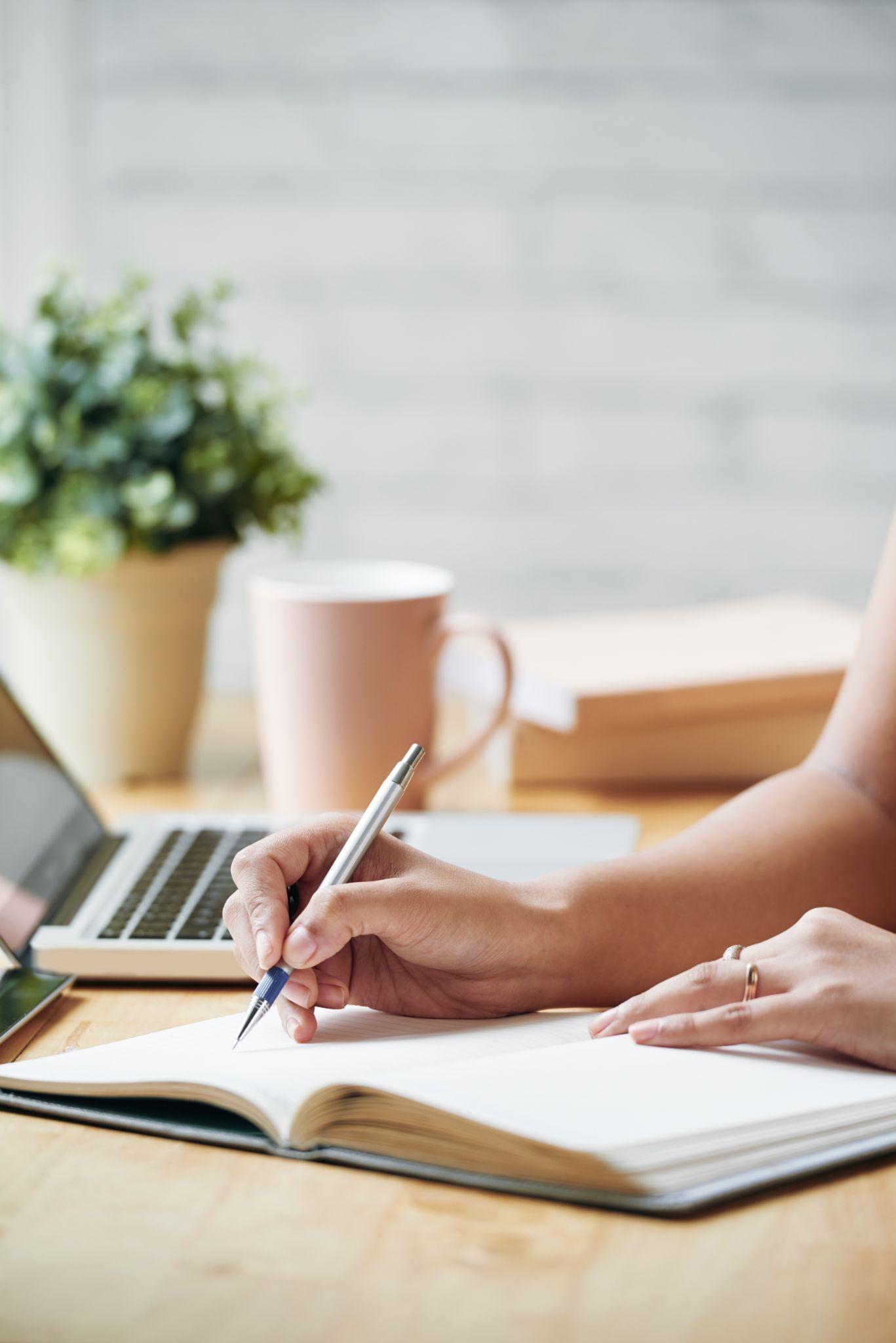 Let’s Review What We’ve Discussed
We reviewed all of the content and discussions from prior sections
We practiced using the Patient Engagement Template to prepare for our project planning
[Speaker Notes: o   Let’s take a minute to review everything we’ve just covered and shared. We reviewed all of the content and discussions from prior sections and we practiced using the Patient Engagement Template to prepare for our own project planning.]
Thank You!
[Speaker Notes: o   Thank you so much for your time and participation—this was a great and productive discussion! In the next section, we will roll up our sleeves and figure out what project we are going to take on!]